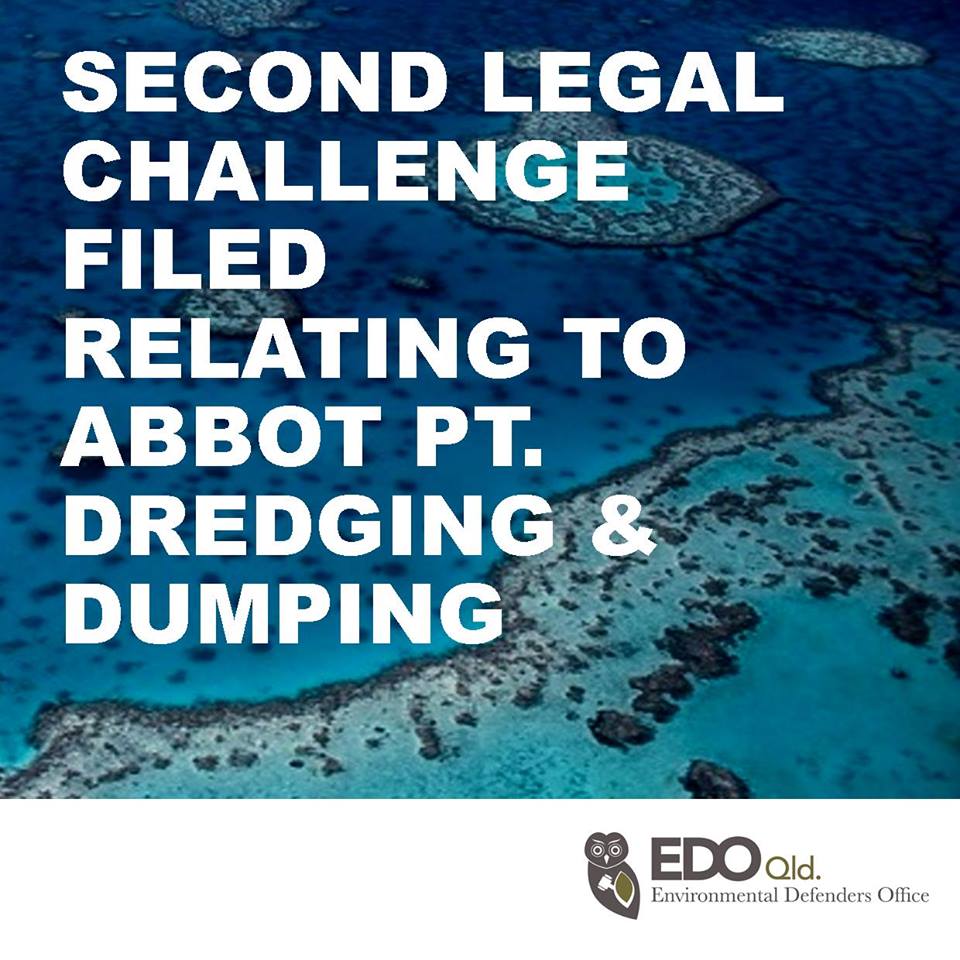 Reforming the planning laws without public consultationJo Bragg,	EDO QldAELA April 2014
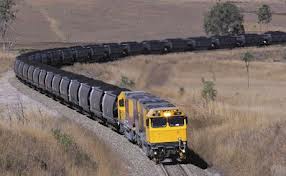 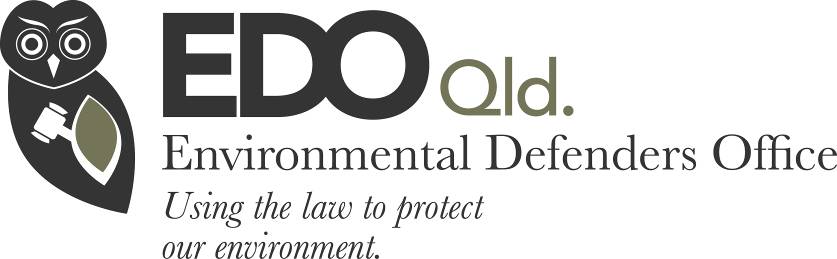 This material is for information purposes and is not legal advice.
What is planning?
Looking at data, considering our values and making decisions about land use and natural resources.
Needs  consider medium and long term issues such as biodiversity and impacts of climate change as well as short term issues.
The system needs to be open and accountable to limit influence of vested interests.
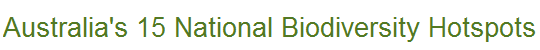 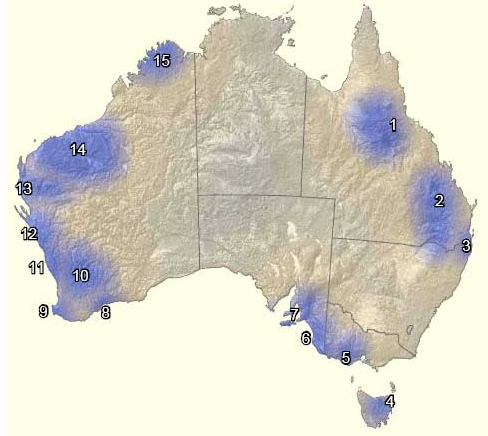 South East QLD
… biodiversity provided little protection.
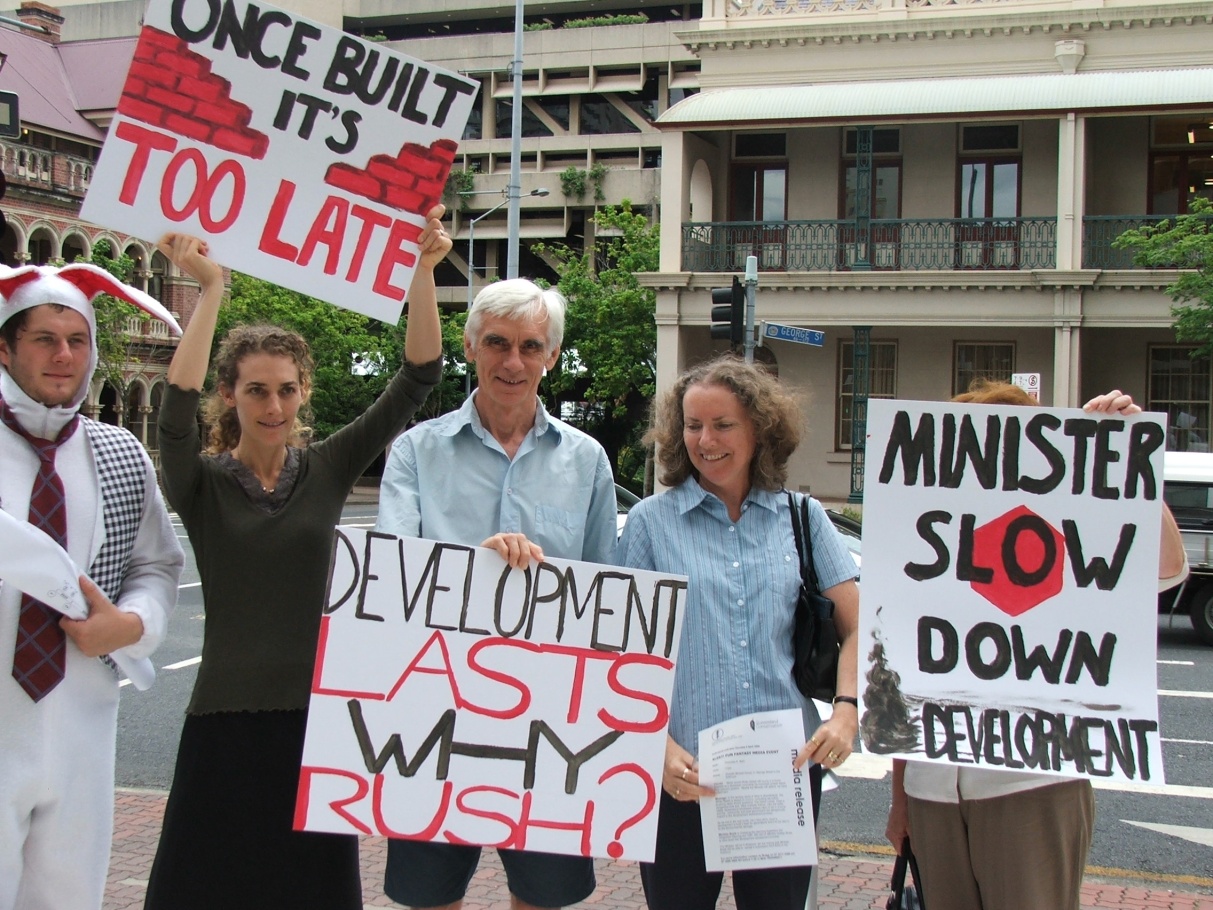 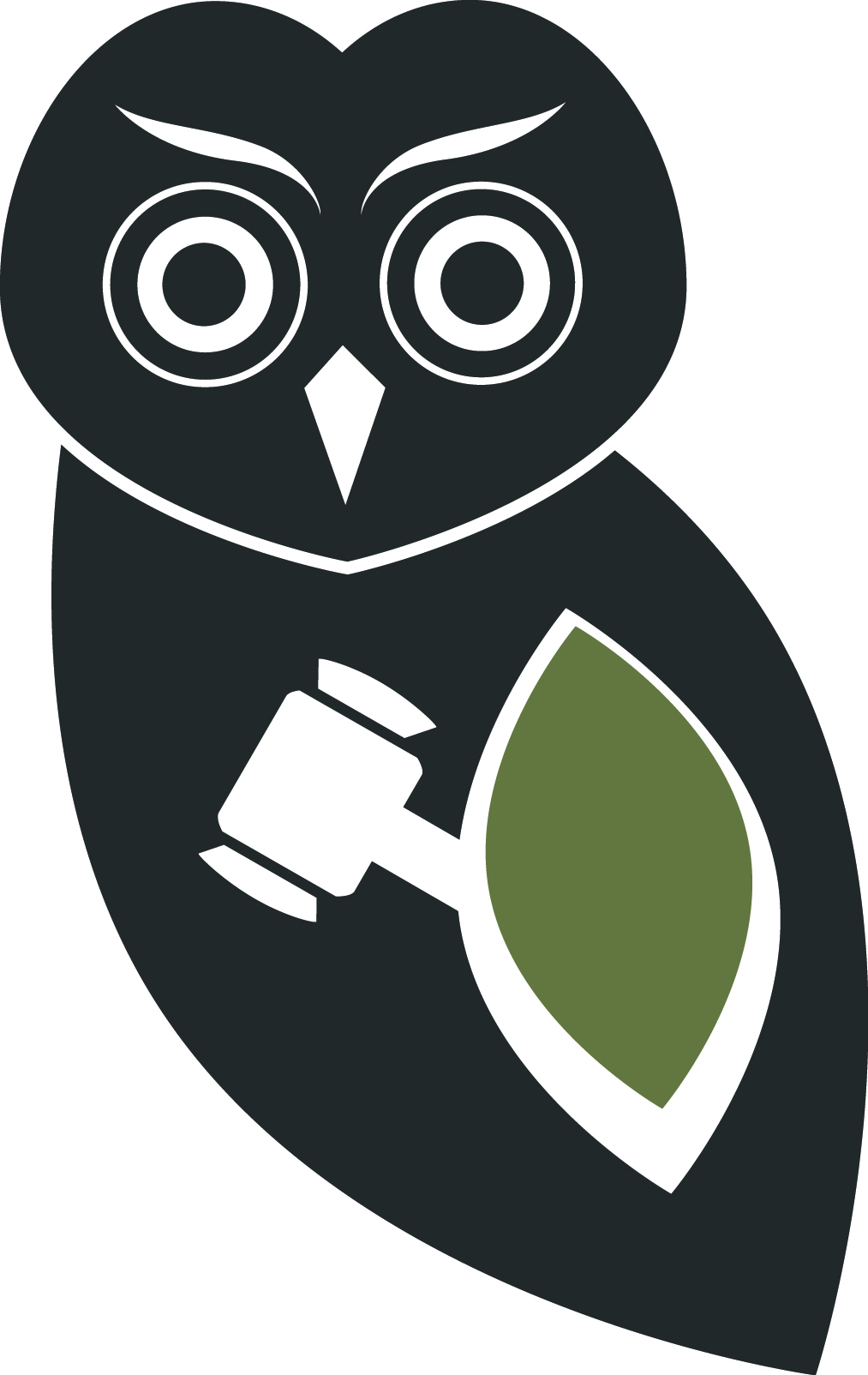 Qld Cabinet Handbook (October 2013)
Section 1.1 Principles of Cabinet: 
“consultation is an essential element of the Cabinet process…”
Section 6.1 Community consultation
“Consultation with persons or organisations external to government (including employers, unions, community groups, and special interest groups) should be a routine part of policy development.”
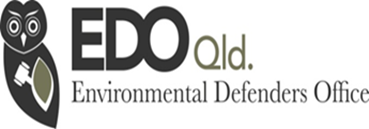 With whom?
Handbook says “with persons or organisations external to government (including employers, unions, community groups, and special interest groups)”
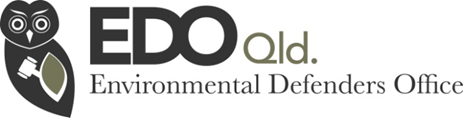 This material is for information purposes and is not legal advice.
Consult when?
Legislation Handbook, section 2.9:

“Well-drafted laws are generally not conceived and drafted within a short period of time. A Bill, particularly a large, complex or controversial Bill, can take a long period to complete.”
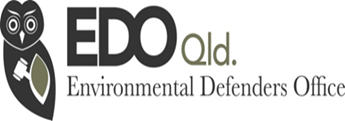 Fair Process
This material is for information purposes and is not legal advice.
No white paper on proposed changes
Proposed change planning legislation so the Sustainable Planning Act 2009 (Qld) becomes the Planning for Queensland’s Development Act.
Proposed change purpose from ecologically sustainability to economic development and prosperity
Radical changes but no public discussion paper.
Objecting to Mines – proposed loss of public rights
Anyone can object to ‘mining leases’ in Queensland (but not exploration)
Usual process to object to the Mining Lease (tenure) and the Environmental Authority at the same time.
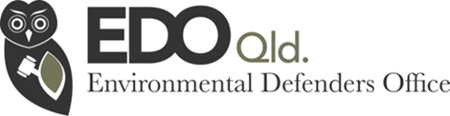 This material is for information purposes and is not legal advice.
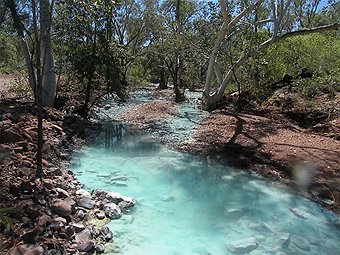 [Speaker Notes: Mt Oxide Station from photo by Verdun Spreadborough]
Summary of objection process
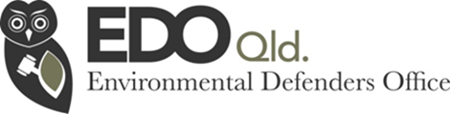 This material is for information purposes and is not legal advice.
Proposed reduced rights to object to new mines
Third party or public interest appeal rights are under threat, submissions due 28 March 2014
Everyone, every group needs the right to have a say as mines affect the whole community-there is no evidence of vexatious claims
Proposed that only affected landholders and local governments can object to tenure
90% of mines will not even be notified under the changes
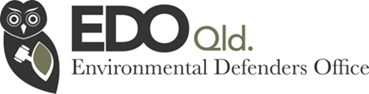 *http://mines.industry.qld.gov.au/mining/modernising-qld-resource-acts-program.htm
This material is for information purposes and is not legal advice.
Any questions?www.edo.org.au/edoqldhttps://www.facebook.com/EDO.Qld
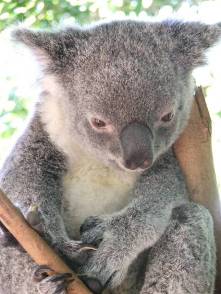 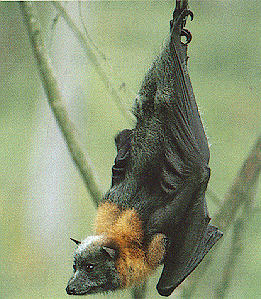 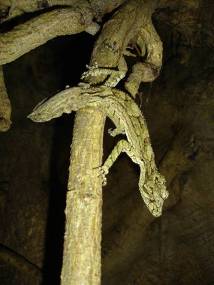 This material is for information purposes and is not legal advice.